Литература Сибири
Интеллектуальная игра
Государственное автономное образовательное
учреждение Новосибирской области 
« Общеобразовательная школа-интернат с углубленным
 изучением предметов спортивного профиля»

Юдина Ирина Владимировна,
 учитель русского языка и литературы
Этапы игры
2
Юдина И.В.
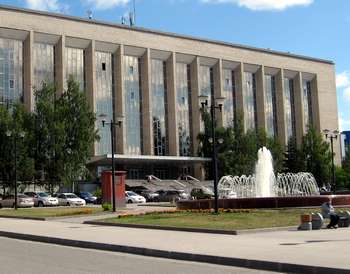 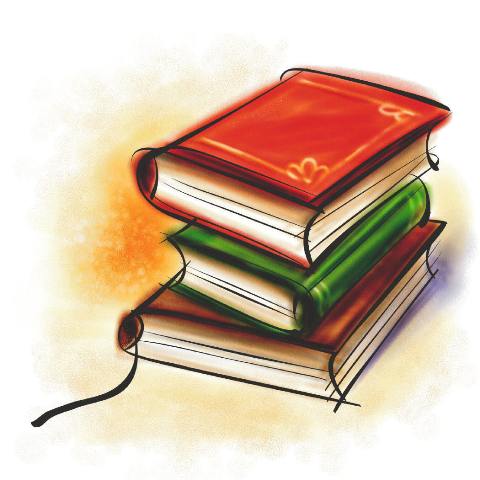 Новосибирск. Государственная публичная 
научно-техническая библиотека
3
Юдина И.В.
I тур -  ЖЗЛ
1. С чьим именем связано рождение Новосибирска?
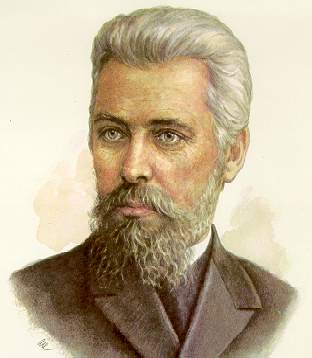 Николай Георгиевич 
Гарин – Михайловский,
прекрасный инженер и хозяйственник, просветитель  и общественный деятель, талантливый писатель
( 1852 – 1906)
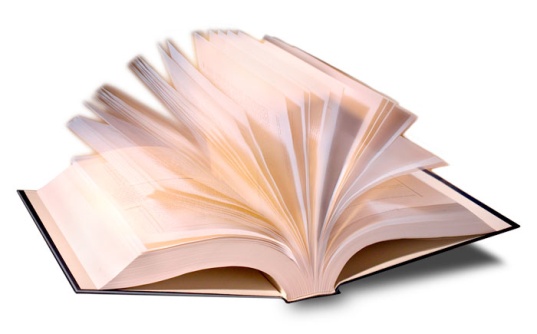 4
Юдина И.В.
I тур -  ЖЗЛ
2. Кто начал свою поэтическую деятельность со 
стихов для детей?
Борис  Богатков
Елизавета  Стюарт
Александр  Плитченко

Елизаве́та Стюа́рт  (1906 – 1984),
русская поэтесса, «сибирская Ахматова».
Принимала большое участие в
литературной жизни Новосибирска.
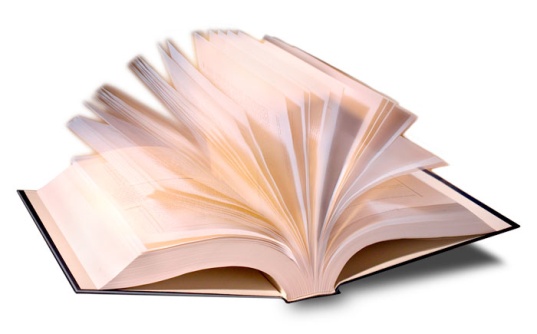 5
Юдина И.В.
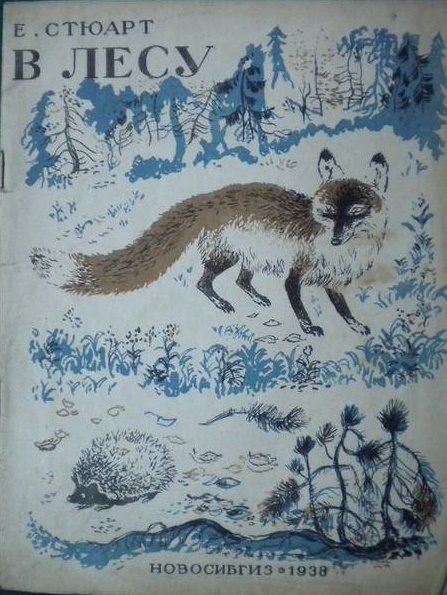 Первая книга Е.Стюарт
Новосибирск, 1938 год
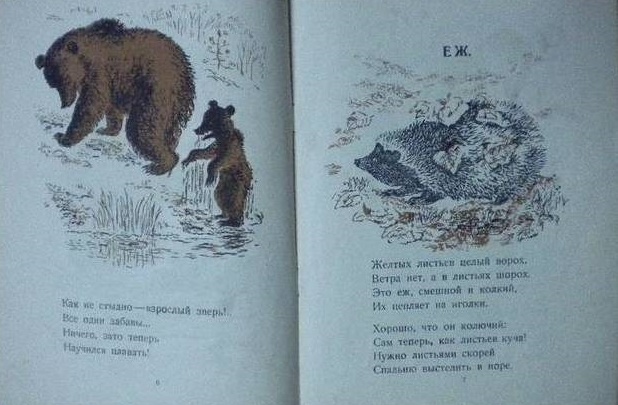 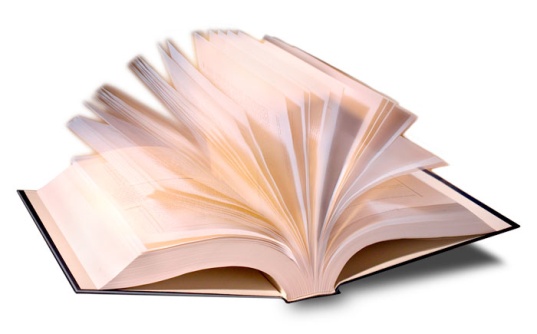 6
Юдина И.В.
I тур -  ЖЗЛ
3. Кто в годы Великой Отечественной войны воевал в                      
    Новосибирском полку Сибирской добровольческой
    дивизии?
Александр Плитченко

Василий Фёдоров

Борис Богатков
Борис Богатков, (1922 – 1943), русский советский поэт, герой Великой Отечественной войны.
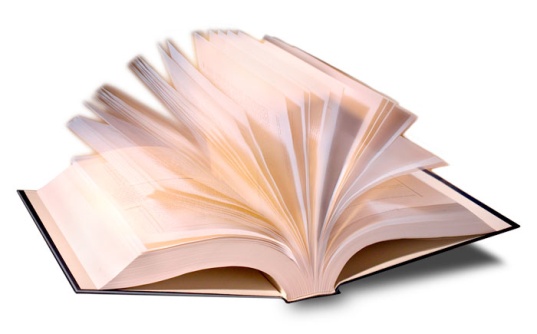 7
Юдина И.В.
I тур -  ЖЗЛ
4. Как назывался первый сборник рассказов 
В. Шукшина, вышедший в издательстве «Молодая гвардия» в 1963 году?
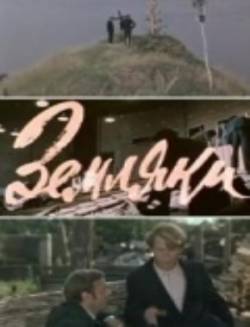 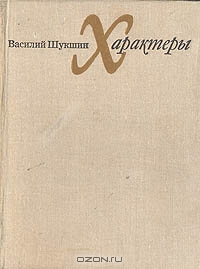 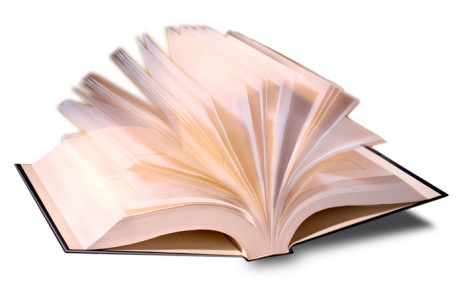 8
Юдина И.В.
I тур -  ЖЗЛ
5. О какой известной исторической личности мечтал снять фильм В.Шукшин?
об  Е.Пугачёве
о  С.Разине
о  Петре I
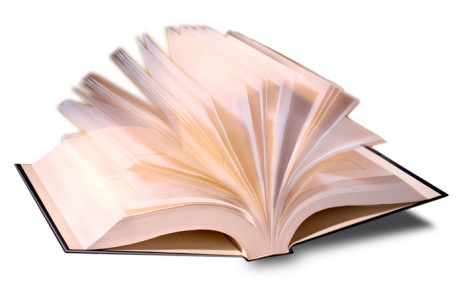 Степан Разин
9
Юдина И.В.
I тур -  ЖЗЛ
6. В какой картине Василий Шукшин выступил в трёх ипостасях: режиссёр, сценарист, исполнитель главной роли?
«Два Фёдора»
«Печки-лавочки»
«Калина красная»
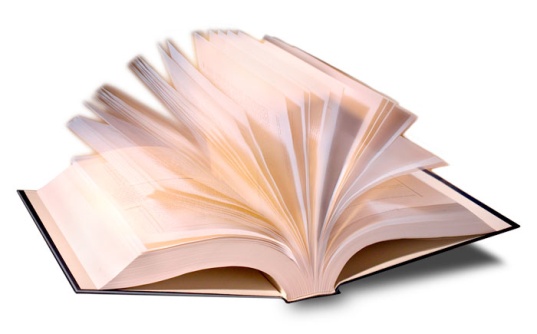 10
Юдина И.В.
I тур -  ЖЗЛ
7. Кто из поэтов
сибиряков участвовал
в штурме Гнездиловских
Высот близ Смоленска в
августе 1943 года? Этот
бой стал для него
последним:

Леонид Решетников
Василий Фёдоров
Борис Богатков
поэт-комсомолец, 
наш земляк Борис Богатков
11
Юдина И.В.
I тур -  ЖЗЛ
8. Какой сибирский писатель был дважды удостоен звания лауреата Государственной премии СССР?
В.Распутин
В.Астафьев
В.Шукшин
В.Г.Распутин
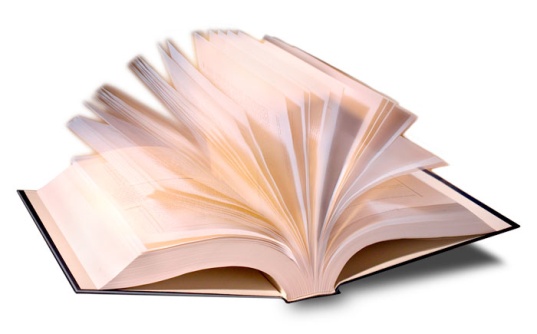 12
Юдина И.В.
I тур -  ЖЗЛ
9. Самый популярный из
ранних рассказов В.Распутина

«Пожар»
«Уроки французского»
«Последний срок»
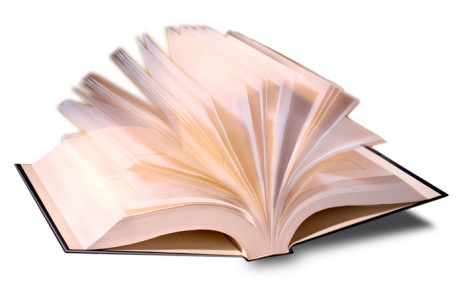 13
Юдина И.В.
I тур -  ЖЗЛ
10. В 1995 году В.Астафьев  был награждён премией «Триумф». 
За какое произведение он получил эту премию?
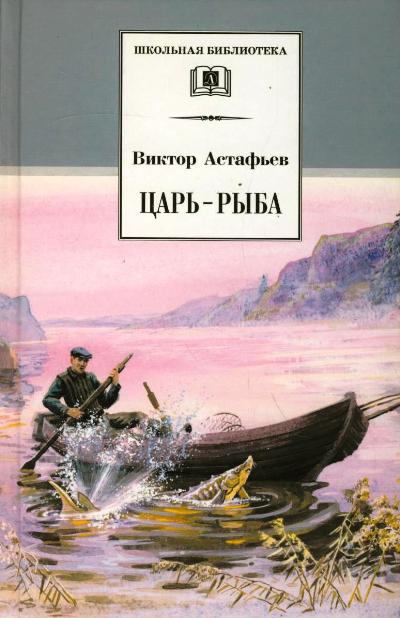 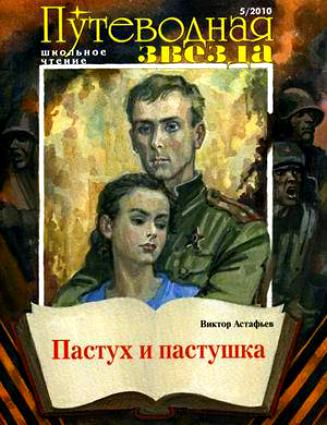 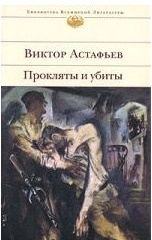 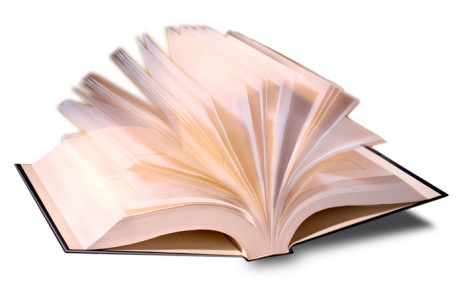 14
Юдина И.В.
I тур -  ЖЗЛ
11. В каком фильме
В.Шукшин сыграл свою
последнюю роль?

«Печки-лавочки»
«Калина красная»
«Они сражались за Родину»
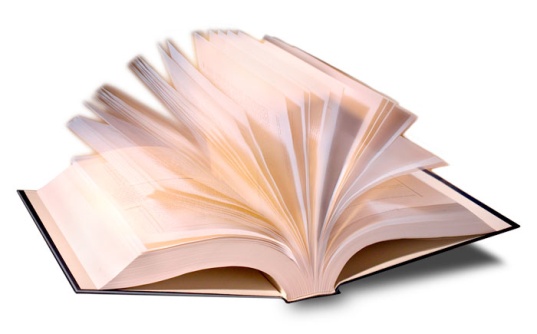 «Они сражались за Родину»
15
Юдина И.В.
I тур -  ЖЗЛ
12. Какой писатель со страниц
своих произведений выступает
за сохранение Байкала,
сбережения для потомков его
красоты и природных богатств?

В.Распутин
В.Астафьев
В.Шукшин
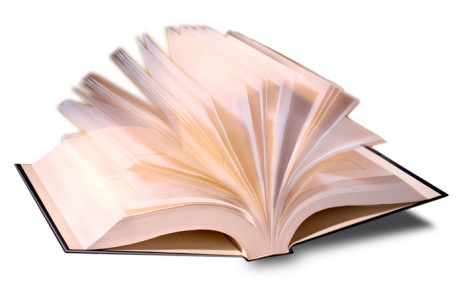 В.Распутин
16
Юдина И.В.
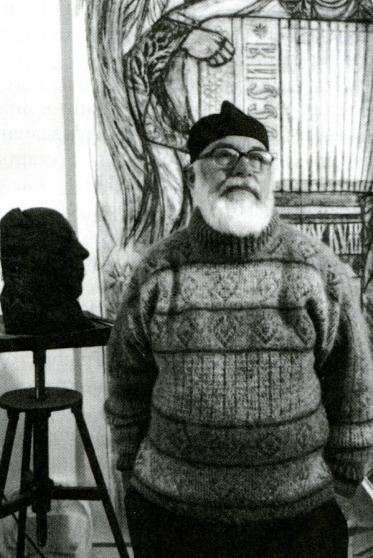 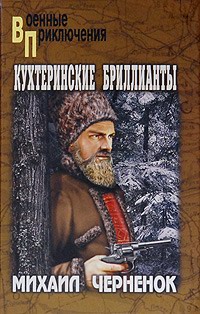 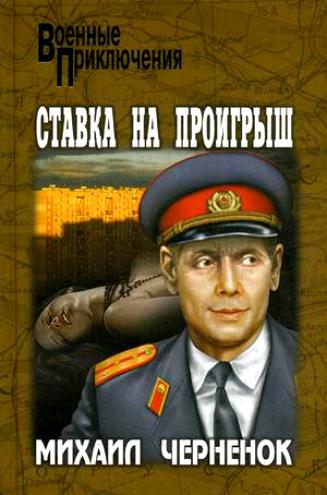 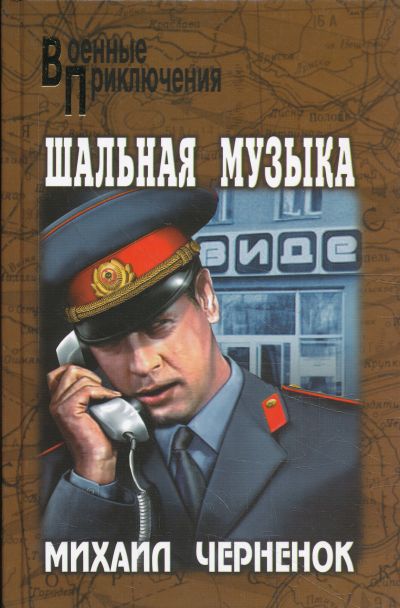 Михаил Черненок
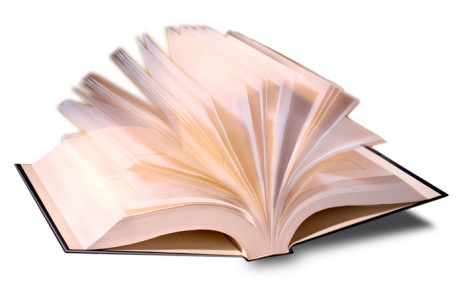 17
Юдина И.В.
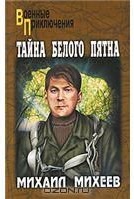 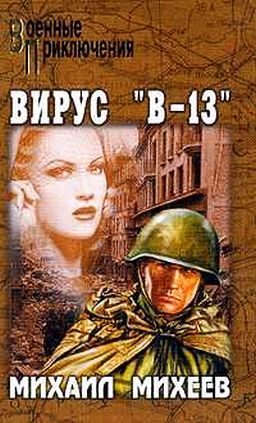 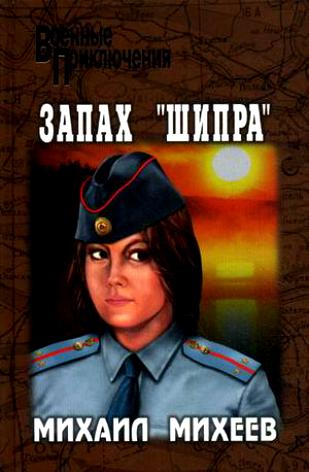 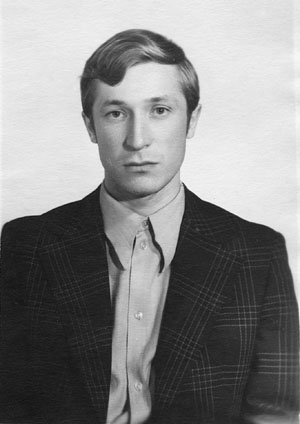 Детективно-приключенческая литература
Фантастика
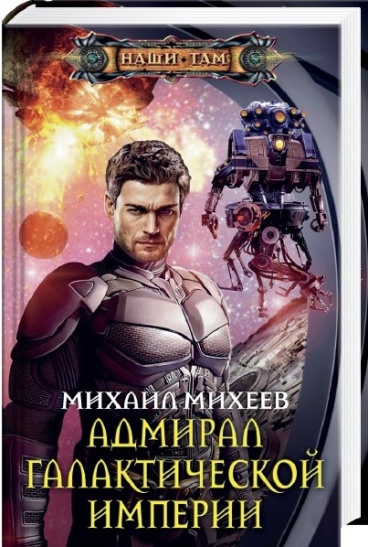 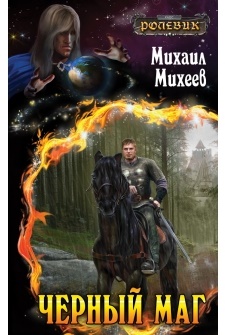 Михаил Михеев
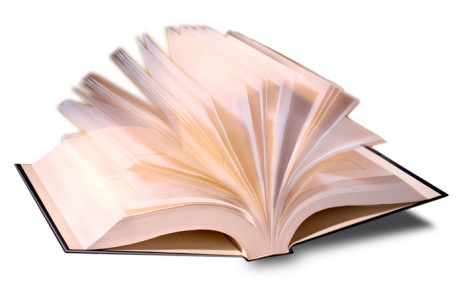 18
Юдина И.В.
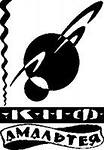 Первое занятие новосибирского КЛФ состоялось 4 декабря 1977 года.
Организатором и руководителем клуба стал писатель-фантаст Михаил Петрович Михеев.
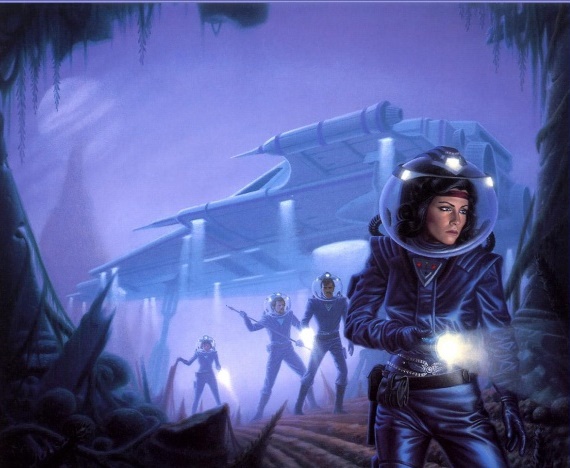 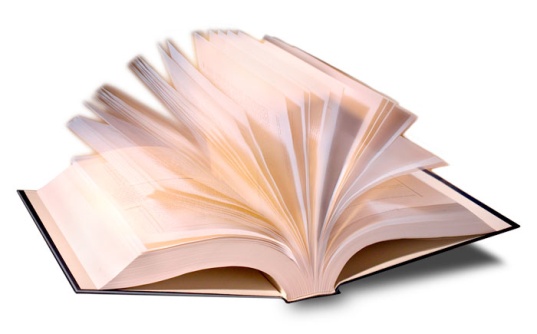 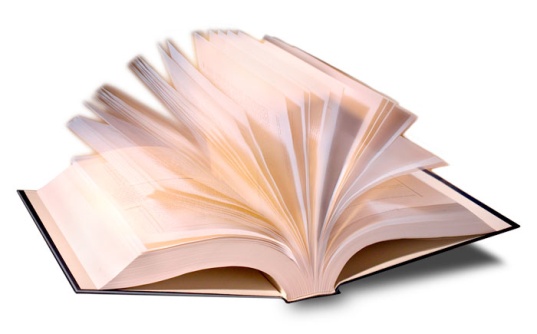 19
Юдина И.В.
I I тур -  Определи жанр
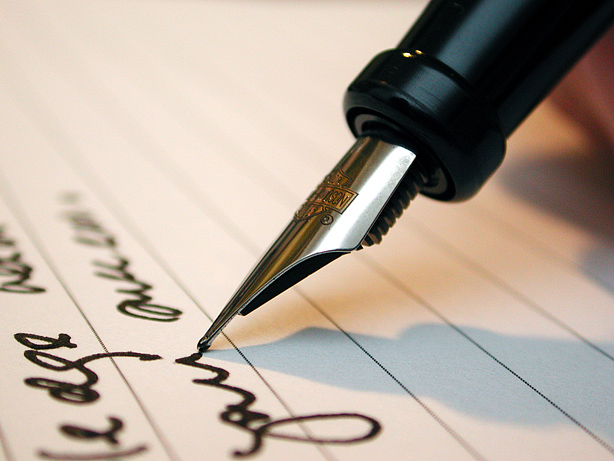 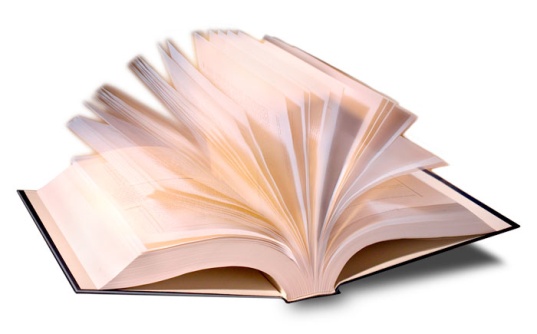 20
Юдина И.В.
I I I тур -  Магалифия
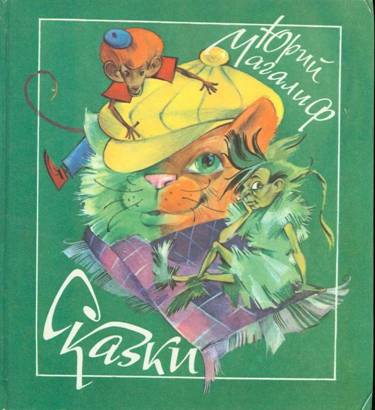 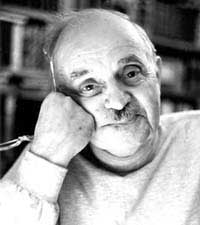 Юрий Михайлович Магалиф
(1918 – 2001)
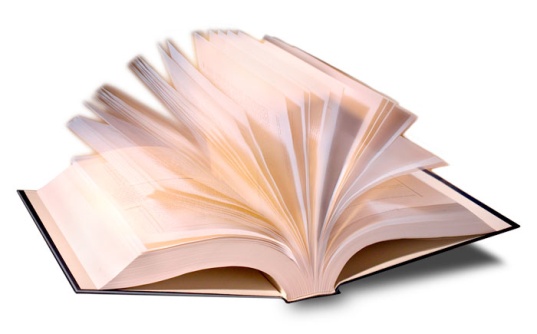 21
Юдина И.В.
I I I тур -  Магалифия
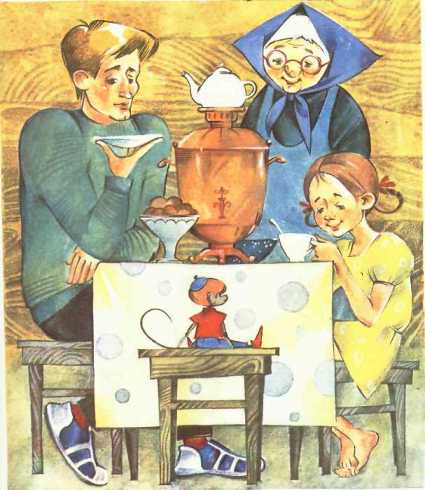 С какого года Ю.М.Магалиф жил в Новосибирске ?
с  1938
с  1941
с  1950
2. Сколько сказок написал Ю.Магалиф?
три
четыре
пять
Как называлась  его первая сказка?
«Приключения Жакони»
«Кот Котькин»
«Успех – трава»
4. Кто такой Жаконя?
настоящая обезьянка
тряпичная обезьянка
мальчик
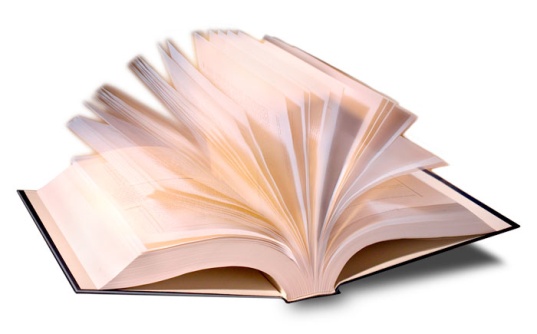 22
Юдина И.В.
I I I тур -  Магалифия
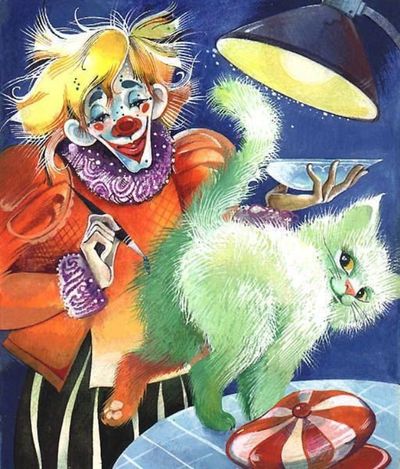 5. Из-за кого Жаконя по своей наивности всё время попадал в неловкое положение?
из-за пса Черныша
из-за котов
из-за Сороки
6. Почему клоуна, героя другой сказки, звали Журой?
это сокращённо от фамилии Журавлёв
он походил на журавля
он играл на свистульке мелодии, напоминающие журчание ручья
7. Почему герой следующей сказки имел такое странное имя Типтик? Кто его так назвал?
родители
бабушка
одноклассники
8. Чтобы спастись от колдуньи кот Котькин попросил перекрасить его в другой цвет, и он стал:
рыжим
чёрным
нежно-зелёным
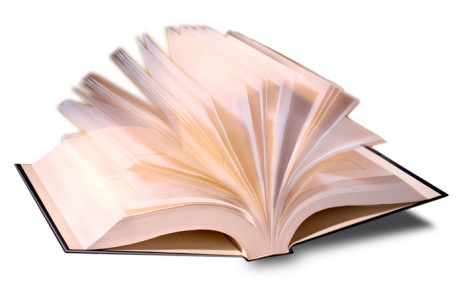 23
Юдина И.В.
I I I тур -  Магалифия
Сюжеты сказок
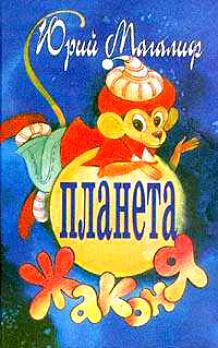 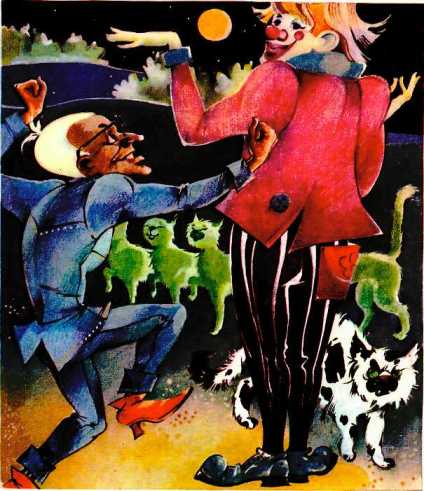 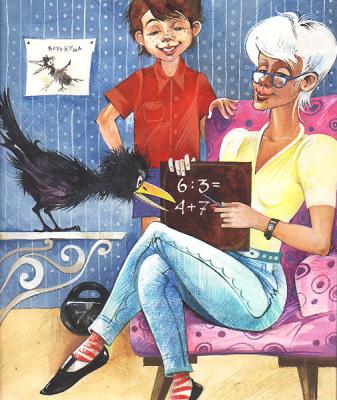 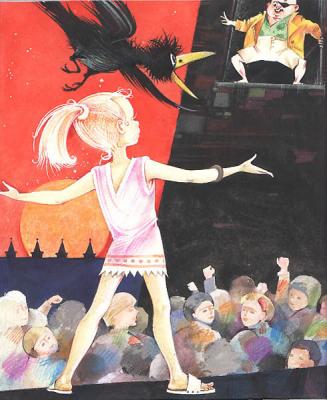 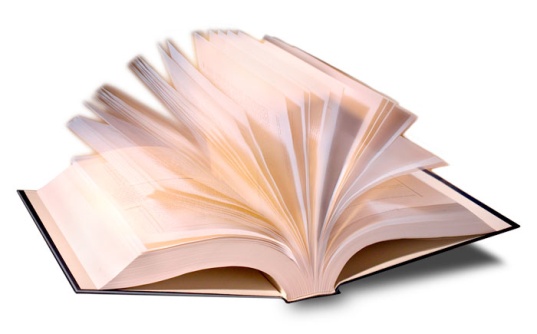 24
Юдина И.В.
I V тур -  Кто автор?
В. Астафьев
В. Распутин
Н. Гарин-Михайловский
М. Михеев
В. Шукшин
А. Иванов
М. Черненок
«Ставка на проигрыш»
«Детство Тёмы»
«Вечный зов»
«Тайна белого пятна»
«Пожар»
«Царь-рыба»
«Я пришёл дать вам волю»
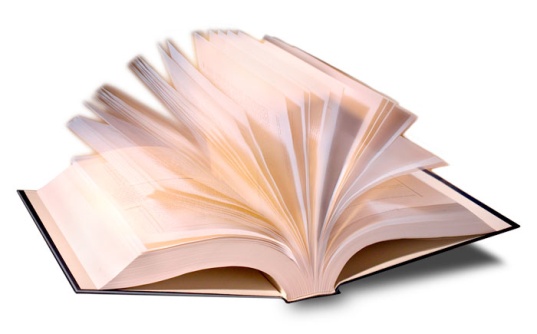 25
Юдина И.В.
Ответы
В.Астафьев – 6. «Царь-рыба»
В. Распутин – 5. «Пожар»
Н. Гарин-Михайловский – 2. «Детство Тёмы»
М. Михеев – 4. «Тайна белого пятна»
В. Шукшин – 7. «Я пришёл дать вам волю»
А. Иванов – 3. «Вечный зов»
М. Черненок – 1. «Ставка на проигрыш»
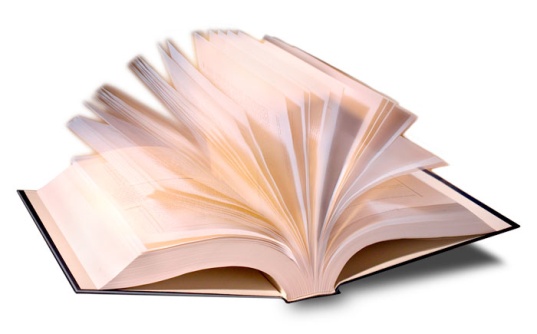 26
Юдина И.В.
V тур -  Земляки
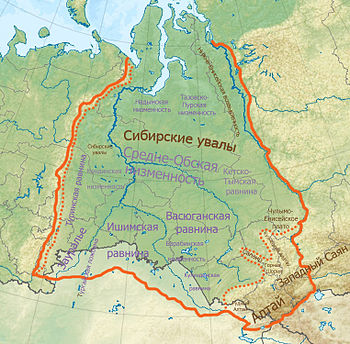 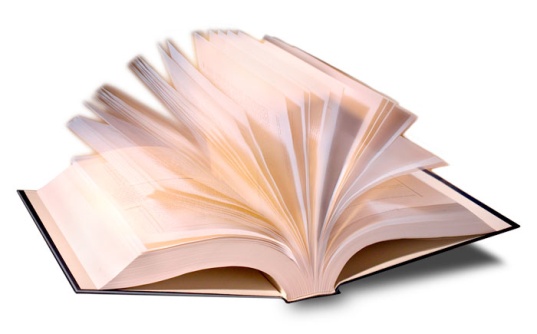 27
Юдина И.В.
Н. Гарин –        Михайловский
Б. Богатков
Ю. Магалиф
М. Михеев
Е. Стюарт
М. Черненок
А. Плитченко
В. Фёдоров
В. Шукшин
В. Распутин
В. Астафьев
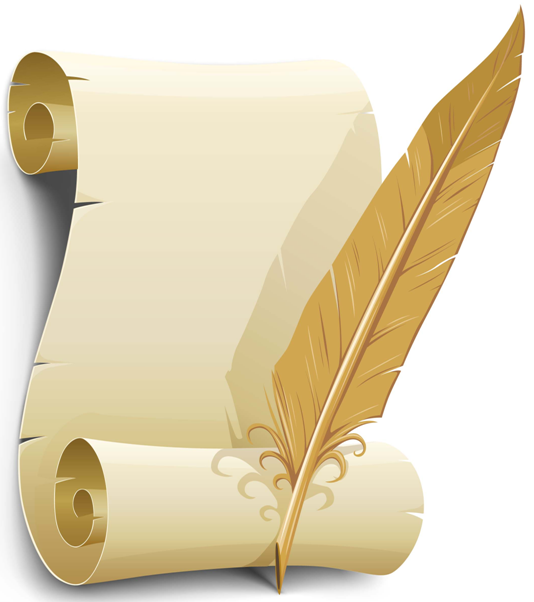 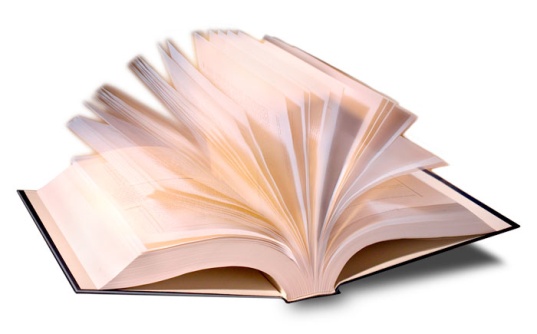 28
Юдина И.В.
Подведём итоги
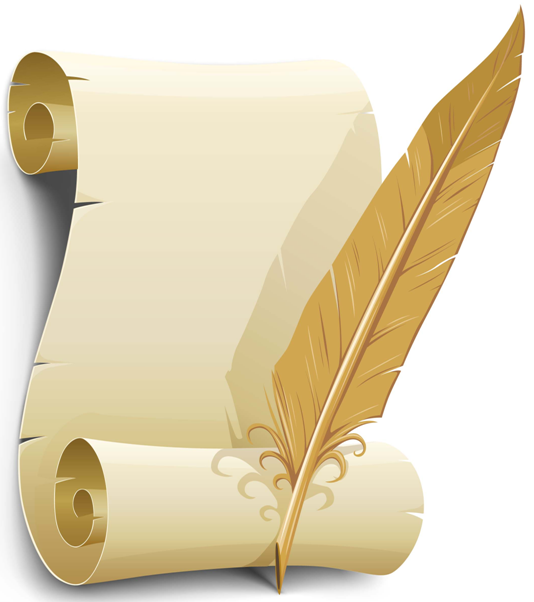 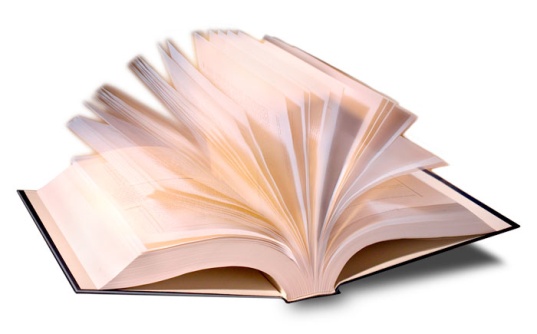 29
Юдина И.В.
Информационные источники
http://www.phys.nsu.ru/school/museum/bb.htm
http://images.yandex.ru/
http://bsk.nios.ru/pisateli-nso
http://bsk.nios.ru/content/literaturnaya-stolica-sibiri
http://do.gendocs.ru/docs/index-362459.html
https://ru.wikipedia.org/wiki/Шукшин,_Василий_Макарович
http://www.kino-teatr.ru/kino/acter/m/sov/4939/bio/
http://www.astafiev.ru/biography
https://ru.wikipedia.org/wiki/%D0%E0%F1%EF%F3%F2%E8%ED
http://pomnipro.ru/memorypage4733/biography
30
Юдина И.В.